15-3 Similar Triangles
Concept
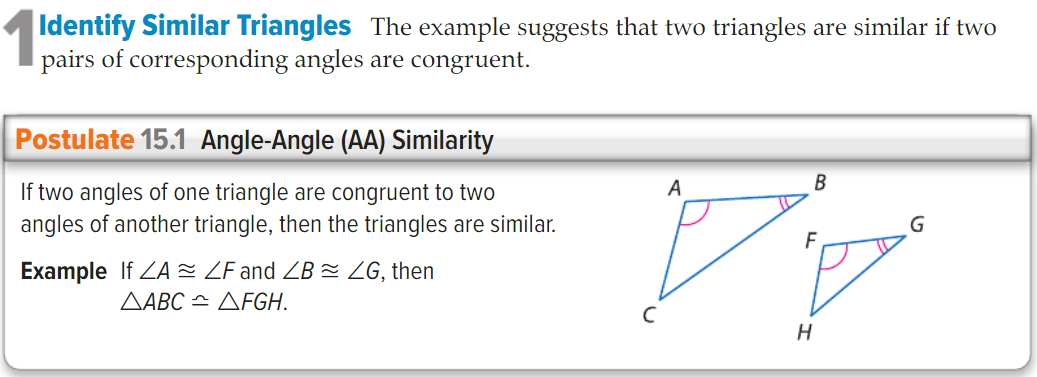 Example 1
Use the AA Similarity Postulate
A. Determine whether the triangles are similar. If so, write a similarity statement. Explain your reasoning.
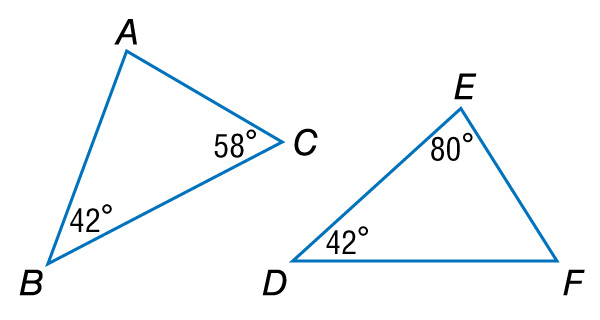 Since mB = mD, B    D.
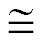 Since mE = 80, A    E.
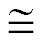 Example 1
Use the AA Similarity Postulate
By the Triangle Sum Theorem, 42 + 58 + mA = 180, so mA = 80.
Answer:  So, ΔABC ~ ΔEDF by the AA Similarity.
Example 1
Use the AA Similarity Postulate
B. Determine whether the triangles are similar. If so, write a similarity statement. Explain your reasoning.
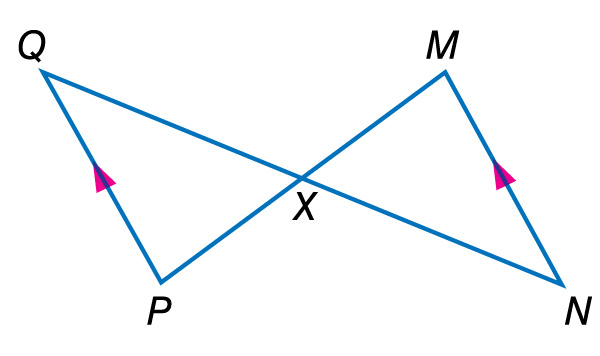 QXP    NXM by the Vertical Angles Theorem.
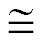 Since QP || MN, Q    N.
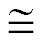 Example 1
Use the AA Similarity Postulate
Answer:  So, ΔQXP ~ ΔNXM by AA Similarity.
Example 1
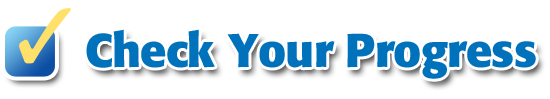 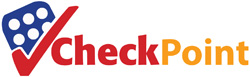 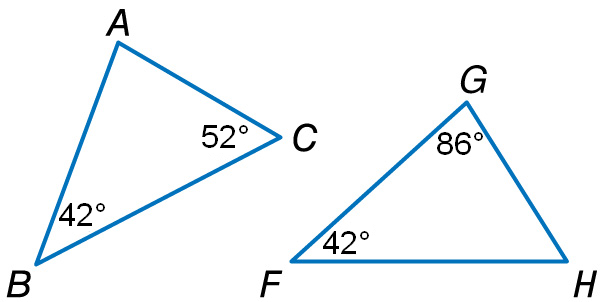 A.  Determine whether the triangles are similar. If so, write a similarity statement.
A.	Yes; ΔABC ~ ΔFGH
B.	Yes; ΔABC ~ ΔGFH
C.	Yes; ΔABC ~ ΔHFG
D.	No; the triangles are not similar.
Example 1
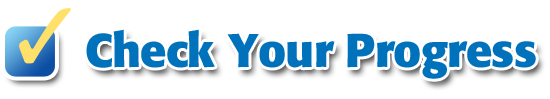 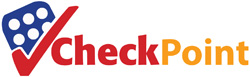 B.  Determine whether the triangles are similar. If so, write a similarity statement.
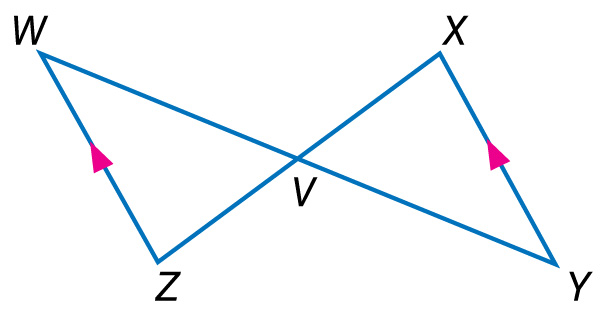 A.	Yes; ΔWVZ ~ ΔYVX
B.	Yes; ΔWVZ ~ ΔXVY
C.	Yes; ΔWVZ ~ ΔXYV
D.	No; the triangles are not similar.
Concept
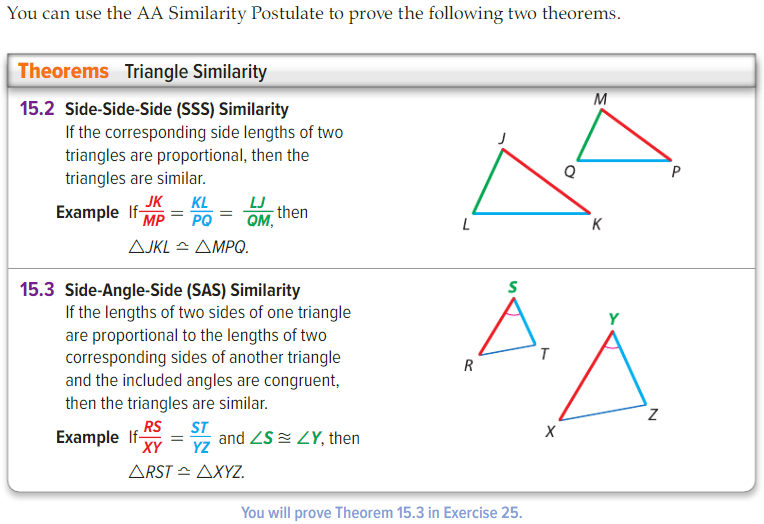 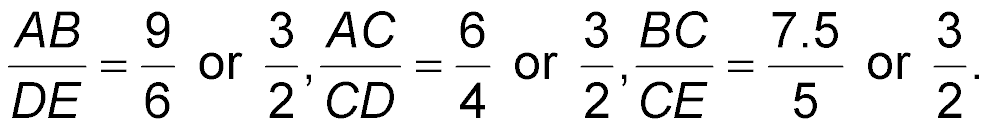 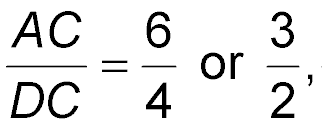 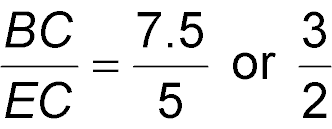 Example 2
Use the SSS and SAS Similarity Theorems
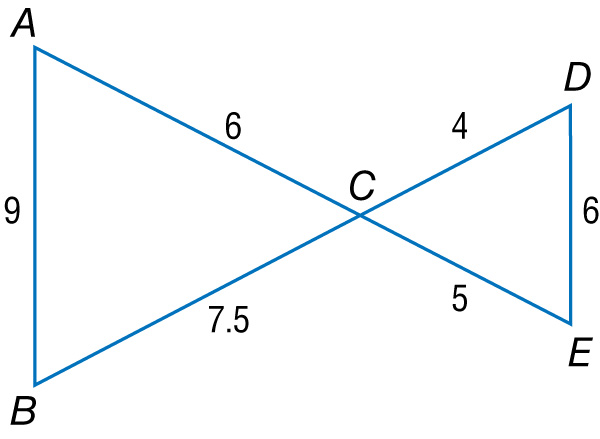 A.  Determine whether the triangles are similar. If so, write a similarity statement. Explain your reasoning.
Answer:  So, ΔABC ~ ΔDEC by the SSS Similarity Theorem.
Example 2
Use the SSS and SAS Similarity Theorems
B.  Determine whether the triangles are similar. If so, write a similarity statement. Explain your reasoning.
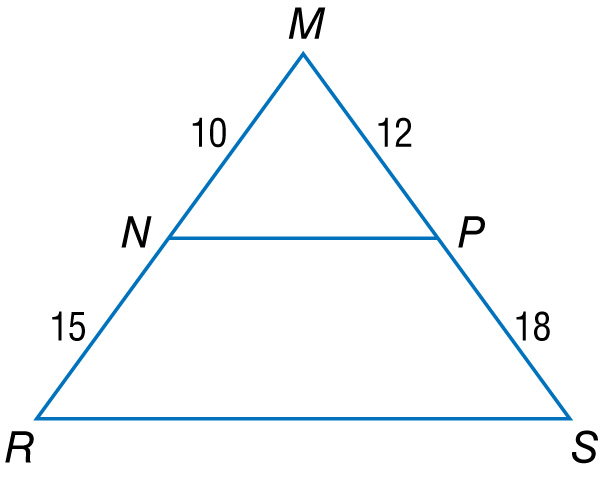 By the Reflexive Property, M  M.
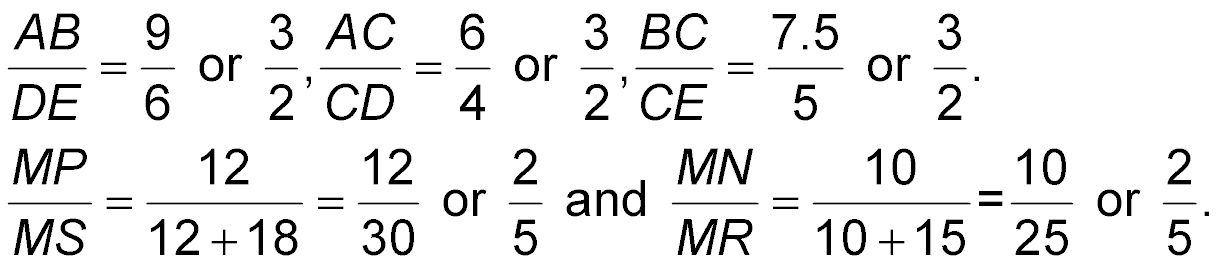 Answer:  Since the lengths of the sides that include M are proportional, ΔMNP ~ ΔMRS by the SAS Similarity Theorem.
Concept
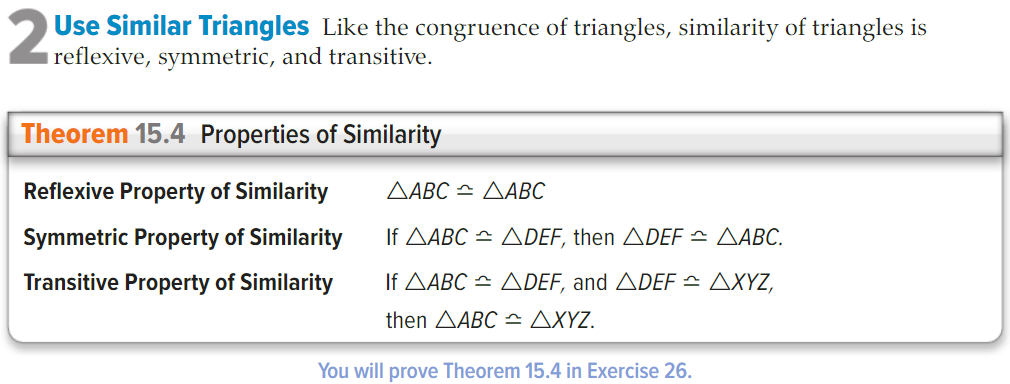 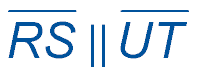 ALGEBRA  Given               , RS = 4, RQ = x + 3, QT = 2x + 10, UT = 10, find RQ and QT.
Example 4
Parts of Similar Triangles
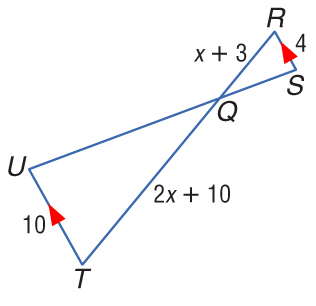 Since                                                                  because they are alternate interior angles. By AA Similarity, ΔRSQ ~ ΔTUQ. Using the definition of similar polygons,
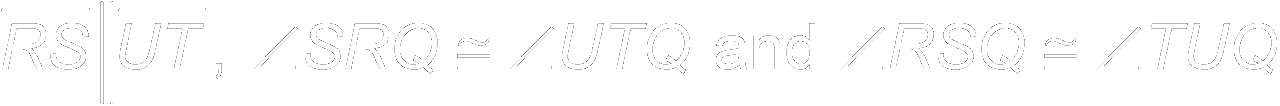 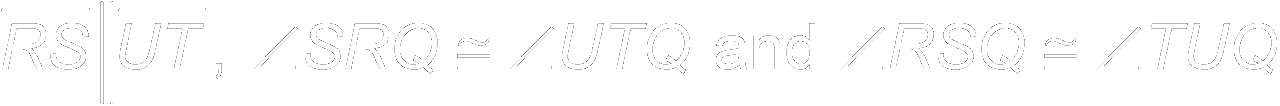 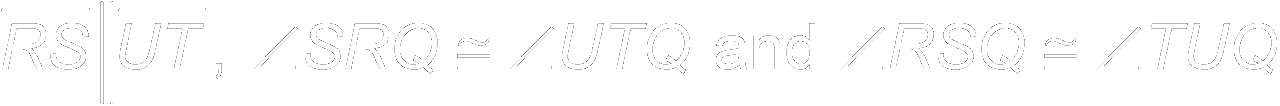 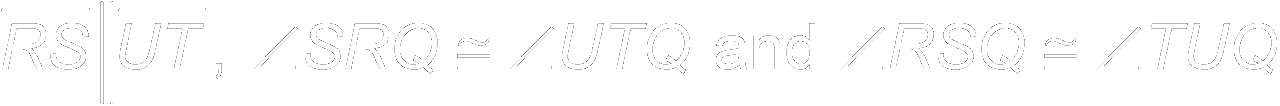 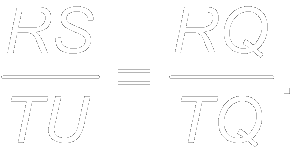 Example 4
Parts of Similar Triangles
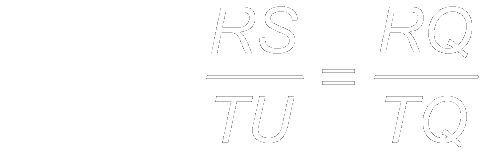 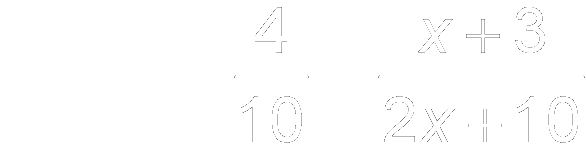 Substitution
Cross Products Property
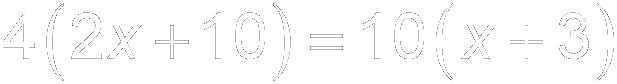 Example 4
Parts of Similar Triangles
Distributive Property
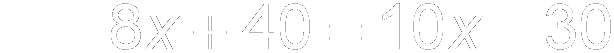 Subtract 8x and 30 from each side.
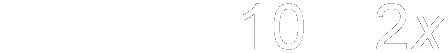 Divide each side by 2.
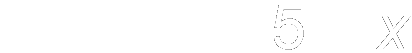 Now find RQ and QT.
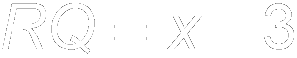 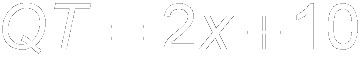 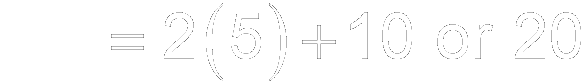 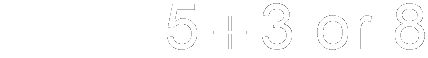 Answer: 	RQ = 8; QT = 20
ALGEBRA  Given                AB = 38.5, DE = 11, AC = 3x + 8, and CE = x + 2, find AC.
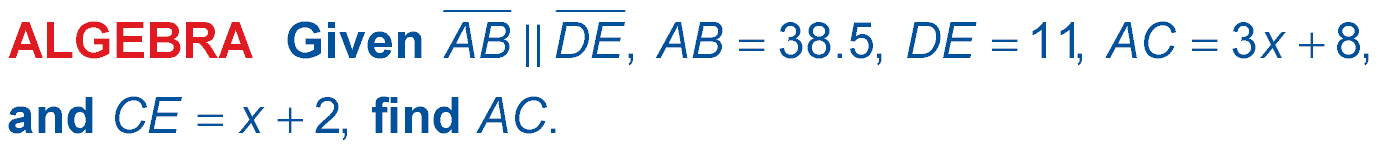 Example 4
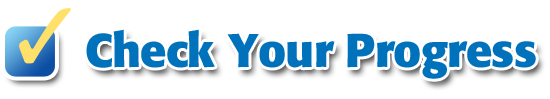 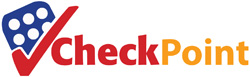 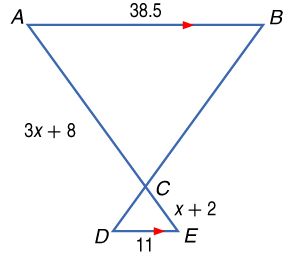 A.	2
B.	4
C.	12
D.	14
Example 5
Indirect Measurement
SKYSCRAPERS  Josh wanted to measure the height of the Sears Tower in Chicago. He used a 12-foot light pole and measured its shadow at 1 p.m. The length of the shadow was 2 feet. Then he measured the length of Sears Tower’s shadow and it was 242 feet at the same time. What is the height of the Sears Tower?
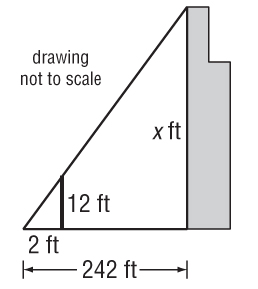 Understand	Make a sketch of the situation.
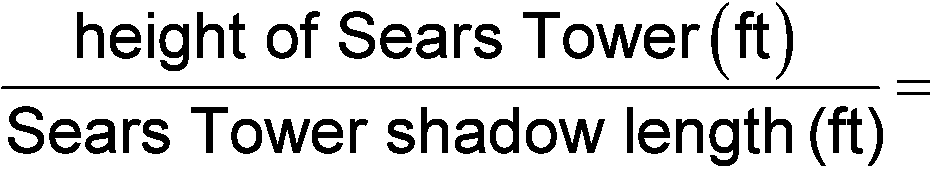 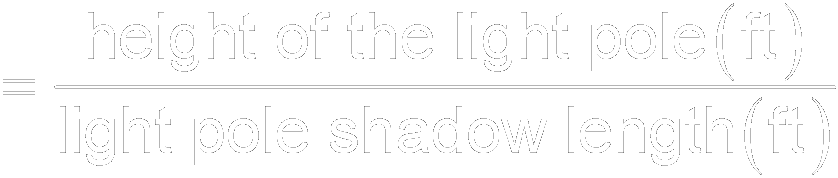 Example 5
Indirect Measurement
Plan	In shadow problems, you can assume that the angles formed by the Sun’s rays with any two objects are congruent and that the two objects form the sides of two right triangles. Since two pairs of angles are congruent, the right triangles are similar by the AA Similarity Postulate.
	So the following proportion can be written.
Simplify.
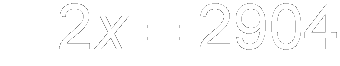 Divide each side by 2.
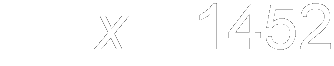 Example 5
Indirect Measurement
Solve	Substitute the known values and let x be the height of the Sears Tower.
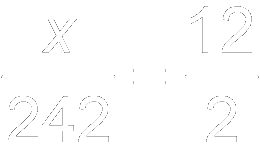 Substitution
Cross Products Property
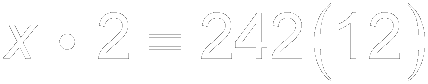 242
1452
Check	The shadow length of the Sears Tower is            or 121 times the shadow length of the light pole. Check to see that the height of the Sears Tower is 121 times the height of the light pole.            = 121 
______
______
2
12
Example 5
Indirect Measurement
Answer: 	The Sears Tower is 1452 feet tall.
Example 5
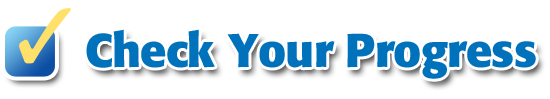 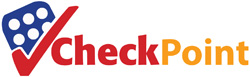 LIGHTHOUSES  On her tripalong the East coast, Jennie stops to look at the tallest lighthouse in the U.S. located at Cape Hatteras, North Carolina.At that particular time of day, Jennie measures her shadow to be 1 foot 6 inches in length and the length of the shadow of the lighthouse to be 53 feet6 inches. Jennie knows that her heightis 5 feet 6 inches. What is the height ofthe Cape Hatteras lighthouse to the nearest foot?
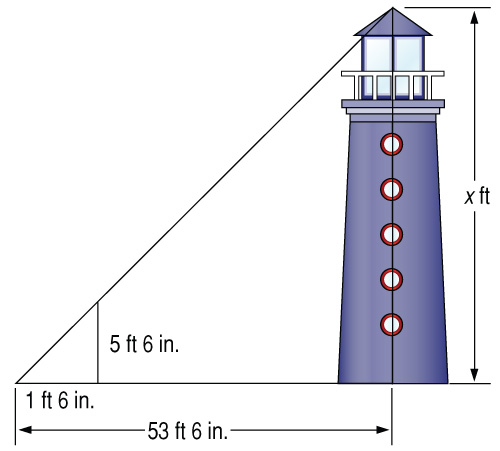 A.	196 ft		B.   39 ft
C.	441 ft		D.   89 ft
Concept
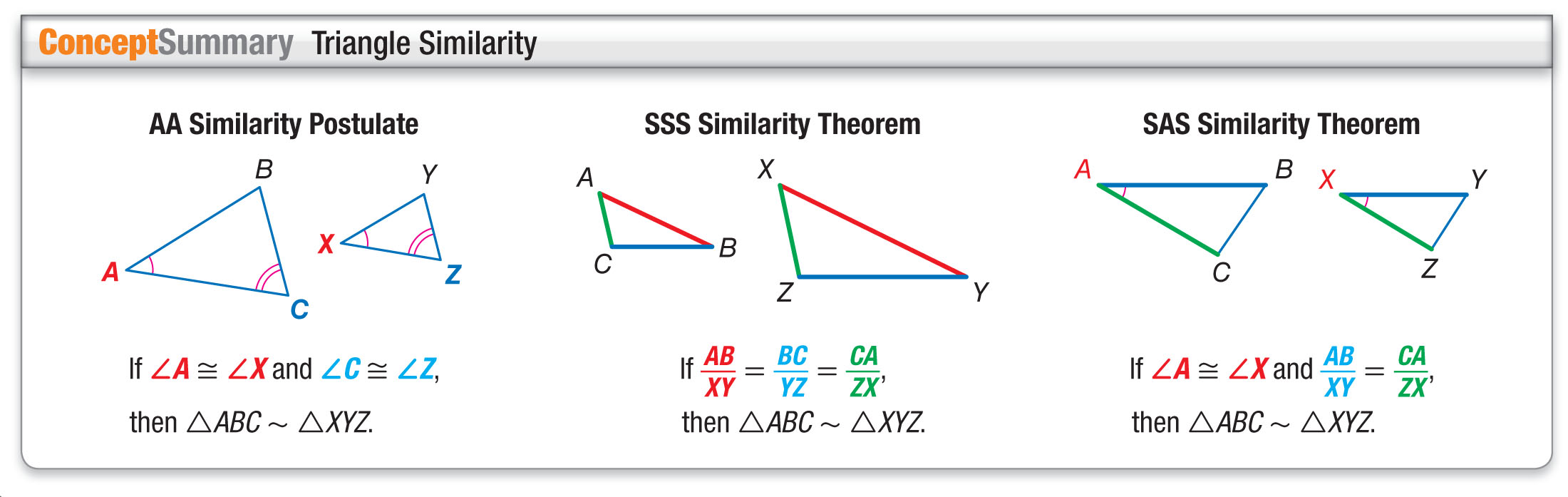